JGZ Richtlijn Houding en bewegen
J. Deurloo, E. Vlasblom, R. van Zoonen, 
September 2020
Waarom deze richtlijn?
Stimuleren van een goede houding en gezond beweeggedrag
Normaliseren 
Ouders en jeugdigen informeren, adviseren of verwijzen

De ‘JGZ Standaard Methodiek Onderzoek Scoliose (2003)’ > teruggetrokken omdat niet aan alle voorwaarden voor een effectief screeningsprogramma werd voldaan.

Doelgroep: jeugdartsen, verpleegkundig specialisten, jeugdverpleegkundigen, doktersassistenten
*
Afbakening
De richtlijn gaat over onderstaande symptomen en aandoeningen:
* het onderzoek naar de aan- of afwezigheid van betreffende symptoom/aandoening wordt (in een beschreven leeftijdsfase) aan alle jeugdigen aangeboden: actief opsporen.

Overige symptomen en aandoeningen: signalering vindt plaats op basis van observaties van de JGZ-professional tijdens contactmomenten en vragen/zorgen van ouders en/of jeugdige
*
Afbakening
In de richtlijn is een overzicht opgenomen van symptomen en aandoeningen die in andere richtlijnen zijn opgenomen (bijlage 2)

Beeldschermgebruik: in deze richtlijn gaat het alleen over beeldschermgebruik in relatie tot houding en bewegen
*
Veranderingen t.o.v. de huidige werkwijze
Actief opsporen (d.w.z.: het onderzoek naar de aan- of afwezigheid van betreffende symptoom/aandoening wordt (in een beschreven leeftijdsfase) aan alle jeugdigen aangeboden) :
Scoliose
Spina bifida
Bijzonderheden tonus (hypo-/hypertonie)
Tremor
Ten minste éénmaal per leeftijdsperiode (1-4, 4-12 en 12-18 jaar) wordt naar het beweeggedrag en beeldschermgedrag gevraagd. JGZ-organisaties bepalen zelf op welke wijze dit wordt gedaan.
*
Houding
‘’De stand van het lichaam of de wijze waarop men het lichaam houdt’’
Soepel aangepaste manier houdingsregulatie is een continu ontwikkelingsproces tot 16-18 jaar
Een gezonde sta-, zit- en loophouding is een actieve houding
Veel zitten lijkt, los van onvoldoende bewegen, ongunstig te zijn voor de gezondheid
Bewegen
‘’Lichaamsbeweging of lichamelijke activiteiten’’

Beweegrichtlijnen (2017) van de Gezondheidsraad (4-18 jaar)
Bewegen is goed, meer bewegen is beter;
Doe minstens elke dag een uur aan matig intensieve inspanning. Langer, vaker en / of intensiever bewegen geeft extra gezondheidsvoordeel;
Doe minstens driemaal per week spier- en botversterkende activiteiten;
En: voorkom veel stilzitten.
Bewegen
Leefstijlmonitor (2017):
Kinderen (4 t/m 11 jaar) voldeden het vaakst aan de Beweegrichtlijnen (56%);
Jongeren (12 t/m 17 jaar) voldeden het minst vaak aan de Beweegrichtlijnen (31%).
Belangrijke punten in ontwikkeling h&b
Symptomen en aandoeningen die actief opgespoord worden
Aandoeningen die actief opgespoord worden:
Lichamelijk onderzoek
De houding, met aandacht voor de stand van het hoofd, de schouders, de rug, de heupen en de knieën
Het looppatroon
De neuromotorische ontwikkeling
Normale houding
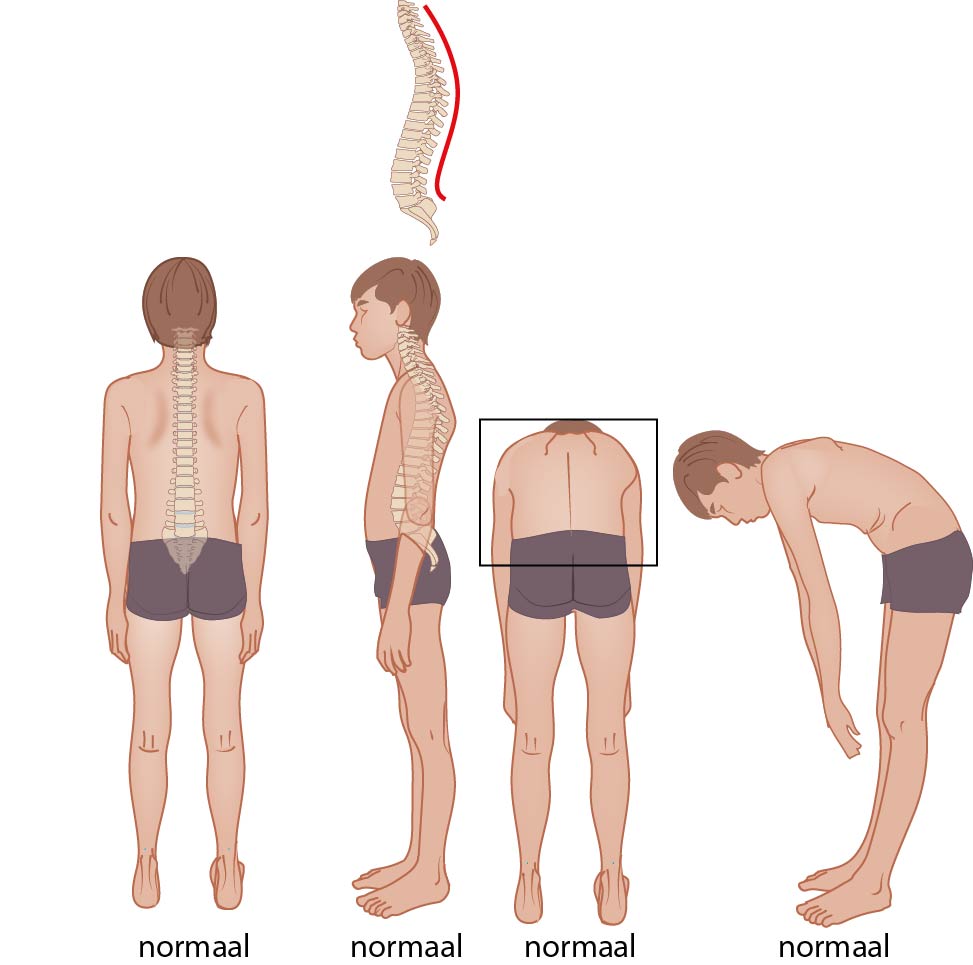 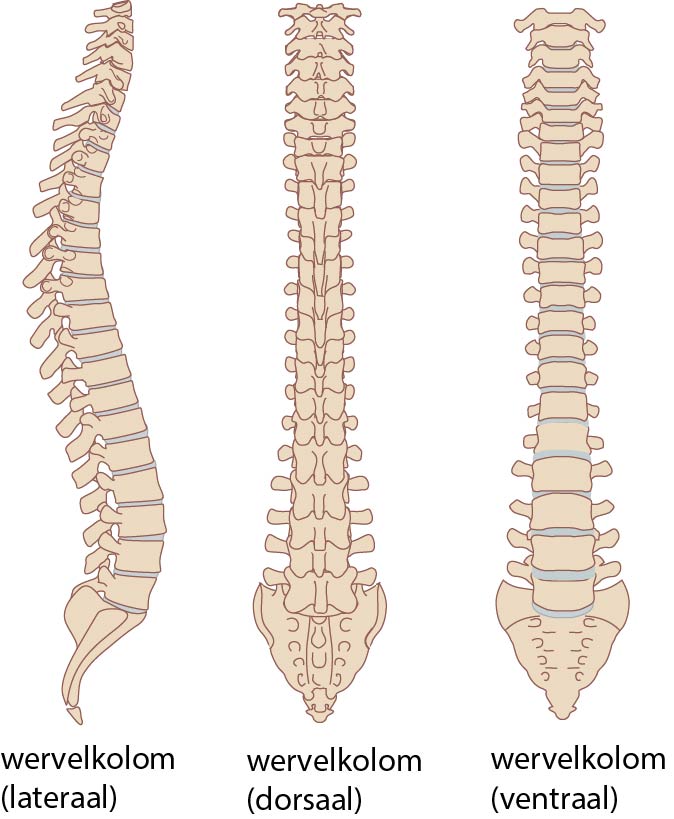 Normale houding
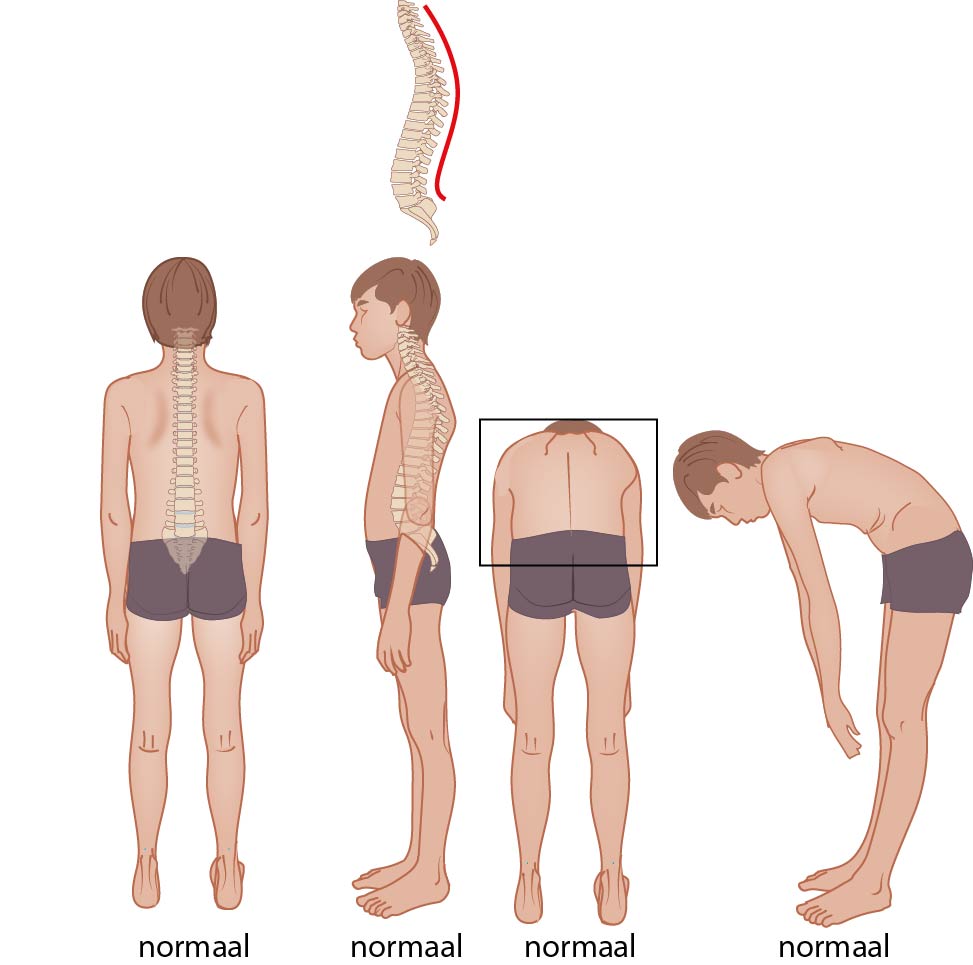 Lordose (versterkte holling)
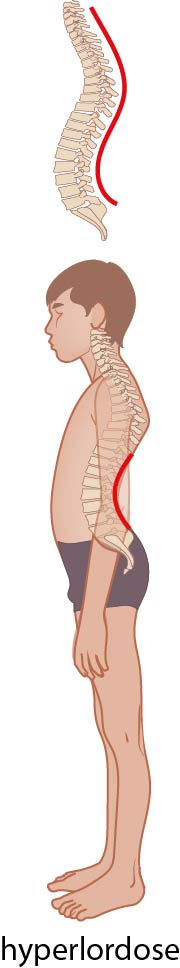 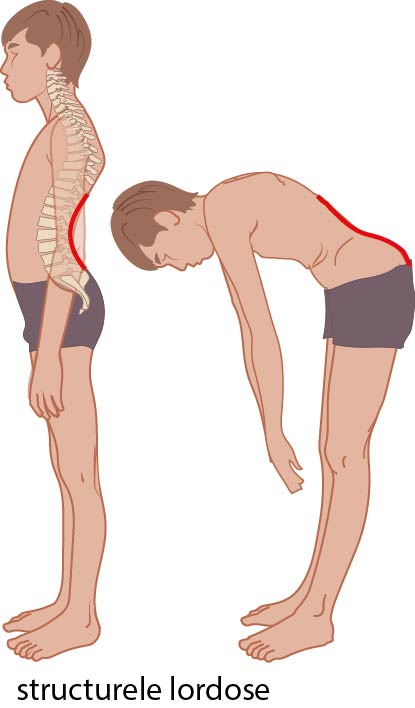 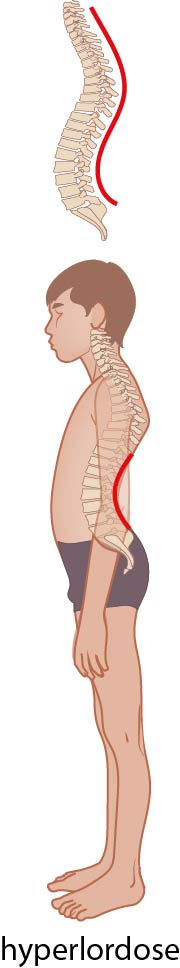 Kyfose (versterkte bolling)
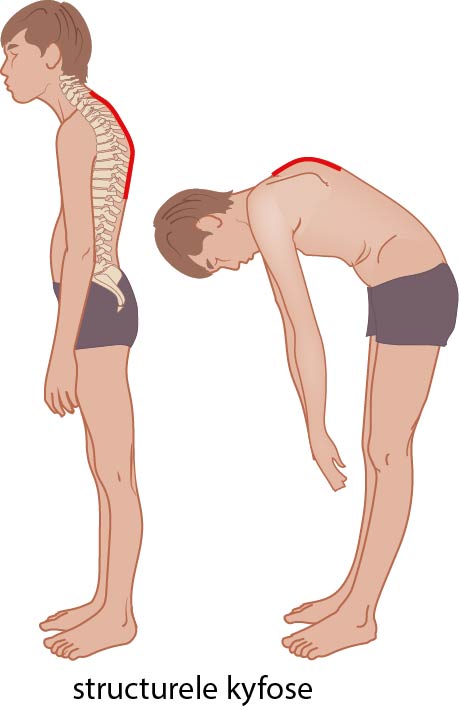 Scoliose
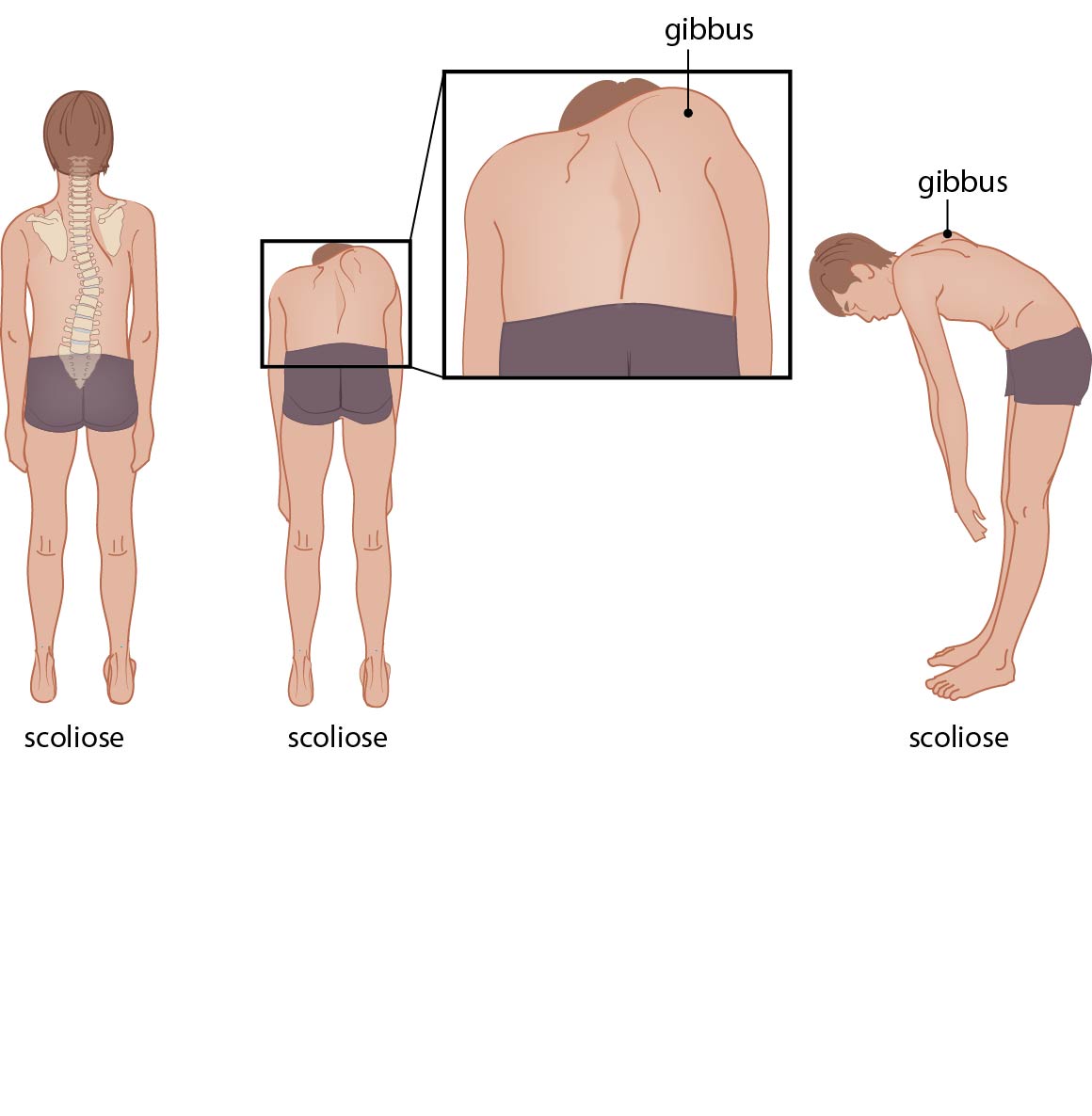 Pectus excavatum en carinatum
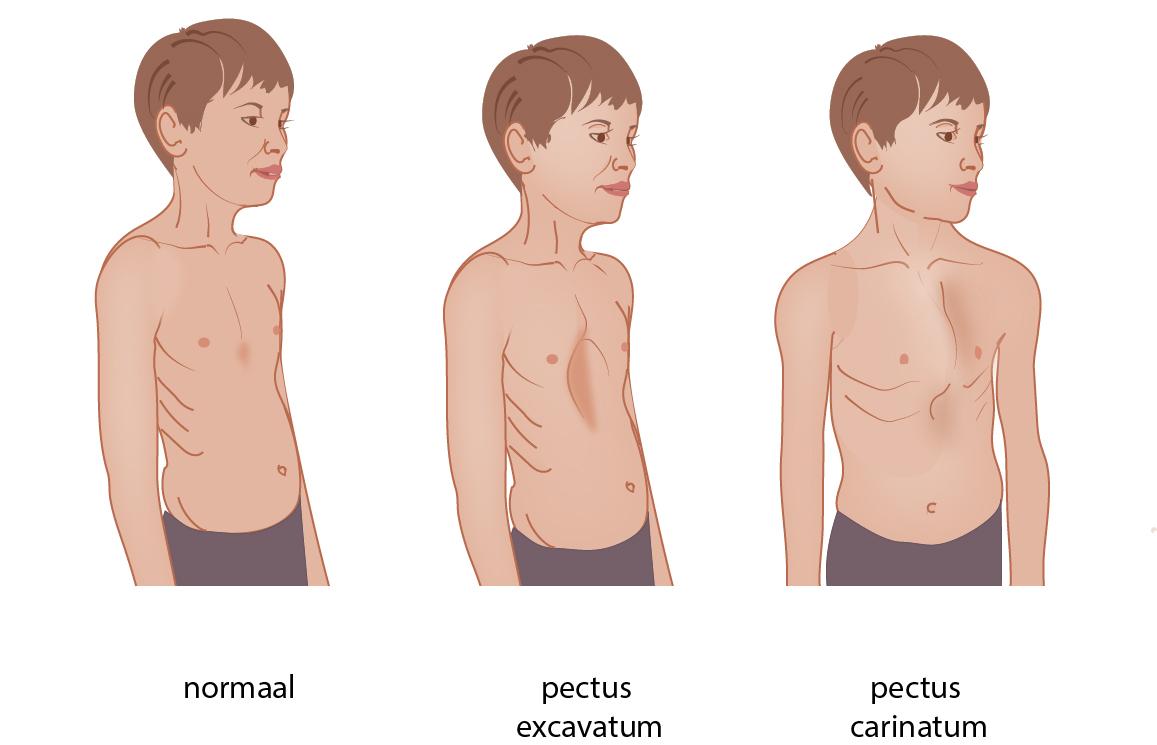 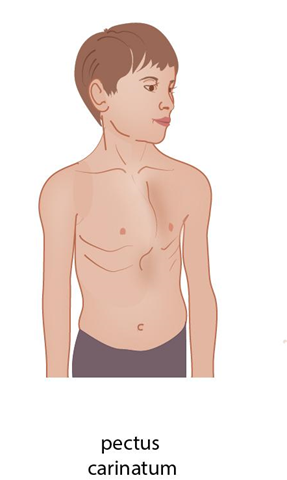 Adviezen bewegen
Je kunt ook gebruik maken van de tipsheets voor ouders en jongeren die bij deze richtlijn horen.
Adviezen houding
Je kunt ook gebruik maken van de tipsheets voor ouders en jongeren die bij deze richtlijn horen.
Adviezen beeldschermgebruik in relatie tot h&b
Je kunt ook gebruik maken van de tipsheets voor ouders en jongeren die bij deze richtlijn horen.
Bron: Kenniscentrum Sport & Stichting Opvoeden.nl (2019). Landelijk Ouderpanel; Hoe denken ouders over sport en bewegen? Resultaten van de peiling.  https://opvoedinformatie.nl/wp-content/uploads/2019/05/Def.-Samenvatting-peiling-ouders-over-sport-en-bewegen-2-geconverteerd.pdf
*
In gesprek met jeugdigen en hun ouders
De JGZ-professional vraagt ouders of de jeugdige in de leeftijdsperioden 1-4 jaar, 4-12 jaar en 12-18 jaar ten minste éénmaal per periode naar het beweeggedrag en beeldschermgedrag. 
JGZ-organisaties bepalen zelf op welke wijze dit wordt gedaan.
*
In gesprek met jeugdigen en hun ouders
Hulpmiddelen: 
Argumentenkaartjes
Beweegcirkel
Praatplaten 
Groeiboom
GGD appstore
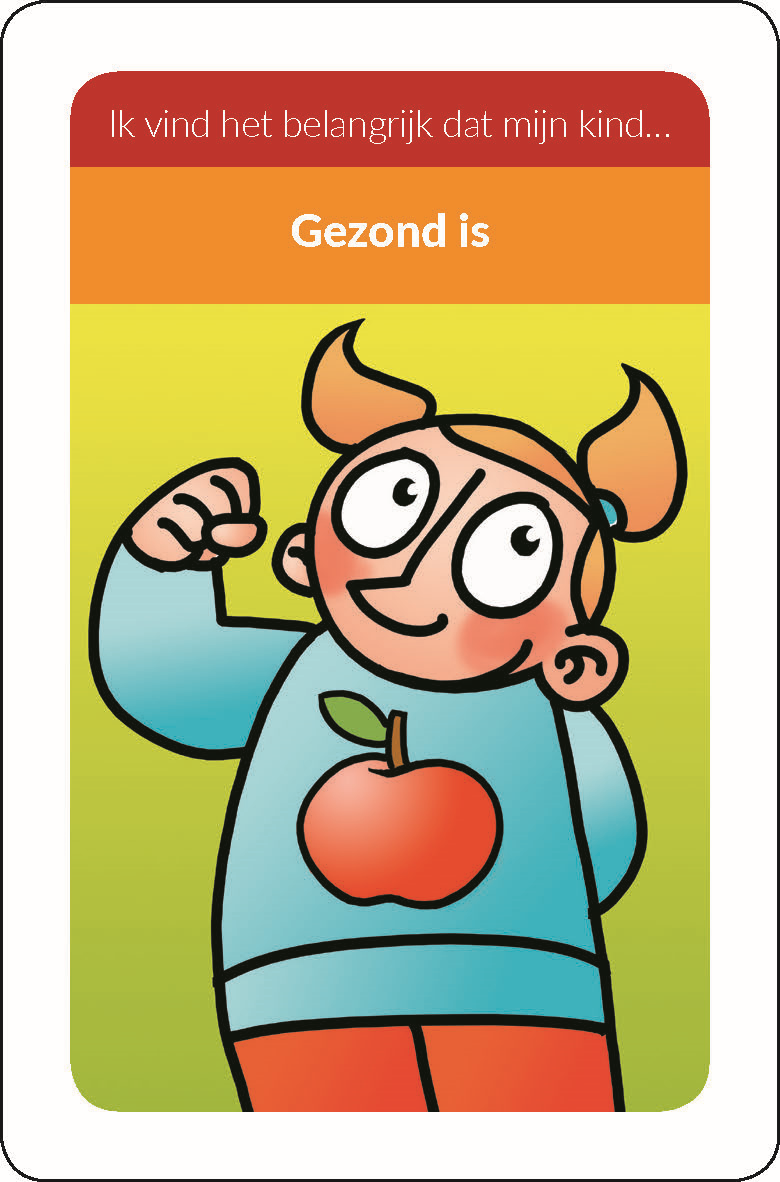 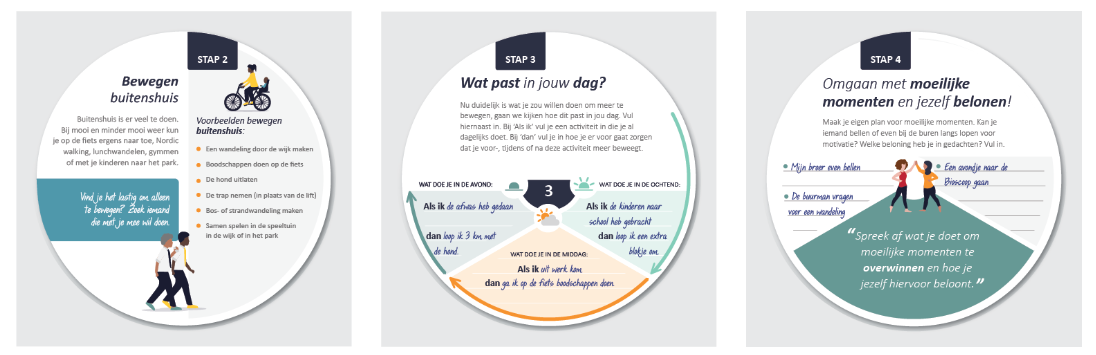 *
Voorbeelden interventies bewegen
Voor de meest recente informatie: http://www.sportenbeweeginterventies.nl
Interventies houding
Samenwerken
Blijf op de hoogte van de sociale kaart van het lokale sport- en beweegaanbod incl. buitenlocaties bijv. parken etc. waar je goed kunt sporten en bewegen. 
De JGZ, vakleerkrachten in het bewegingsonderwijs, buurtsportcoach, trainers, coaches etc. kunnen een goede rol vervullen in het in beweging krijgen van de jeugd. De buurtsportcoach kan een belangrijke rol spelen bij het maken van een verbinding tussen sport – en beweegaanbieders en andere sectoren in de zorg zoals de JGZ. 
Neem als JGZ-organisatie het initiatief om met andere partijen samen te werken. Bijvoorbeeld in het kader van Gezonde School en Gezonde Kinderopvang.
*
Casus 1
De jeugdverpleegkundige ziet Gert-Jan, een jongen van 10 jaar. Zij vraagt de familieanamnese voor scoliose na. Moeder geeft aan dat zij als kind oefeningen heeft gehad in verband met rugklachten. 

Telt dit als een positieve familieanamnese?
Ja, want het betreft rugklachten bij eerstegraads familielid. De jeugdverpleegkundige noteert in het DD JGZ bij ‘erfelijk bepaalde ziekte in de familie’ dat scoliose voorkomt bij moeder. 
Nee, want het is niet duidelijk wat de reden/oorzaak van de rugklachten van moeder was. De jeugdverpleegkundige noteert niets in het DD JGZ hierover.
Nee, want het is niet duidelijk wat de reden/oorzaak van de rugklachten van moeder was. De jeugdverpleegkundige vraagt moeder om (voor zover mogelijk) na te gaan of er sprake was van een scoliose, en dit aan haar te laten weten.
Casus 1
De jeugdverpleegkundige ziet Gert-Jan, een jongen van 10 jaar. Zij vraagt de familieanamnese voor scoliose na. Moeder geeft aan dat zij als kind oefeningen heeft gehad in verband met rugklachten. 

Telt dit als een positieve familieanamnese?
Ja, want het betreft rugklachten bij eerstegraads familielid. De jeugdverpleegkundige noteert in het DD JGZ bij ‘erfelijk bepaalde ziekte in de familie’ dat scoliose voorkomt bij moeder. 
Nee, want het is niet duidelijk wat de reden/oorzaak van de rugklachten van moeder was. De jeugdverpleegkundige noteert niets in het DD JGZ hierover.
Nee, want het is niet duidelijk wat de reden/oorzaak van de rugklachten van moeder was. De jeugdverpleegkundige vraagt moeder om (voor zover mogelijk) na te gaan of er sprake was van een scoliose, en dit aan haar te laten weten.
Casus 1
De jeugdverpleegkundige ontvangt het volgende bericht van moeder: Moeder geeft aan dat zij ‘een S-bocht in de rug had’. Hierop noteert de jeugdverpleegkundige de positieve familieanamnese in het DD JGZ. 

Wat doet de jeugdverpleegkundige?
Zij bespreekt met moeder dat de rug van Gert-Jan tot de leeftijd van 10 jaar gecontroleerd zal worden door de JGZ.
Zij bespreekt met moeder dat een scoliose soms erfelijk bepaald is, en biedt de mogelijkheid aan om vanaf de leeftijd van 10 jaar extra rugcontroles bij de JGZ plaats te laten vinden.
Zij bespreekt met moeder dat een scoliose soms erfelijk bepaald is, en dat moeder daarom de rug van Gert-Jan goed in de gaten moet houden tijdens de puberteit.
Zij bespreekt met moeder dat er verder geen actie nodig is, omdat moeder geen brace of operatie heeft gehad.
Casus 1
De jeugdverpleegkundige ontvangt het volgende bericht van moeder: Moeder geeft aan dat zij ‘een S-bocht in de rug had’. Hierop noteert de jeugdverpleegkundige de positieve familieanamnese in het DD JGZ. 

Wat doet de jeugdverpleegkundige?
Zij bespreekt met moeder dat de rug van Gert-Jan tot de leeftijd van 10 jaar gecontroleerd zal worden door de JGZ.
Zij bespreekt met moeder dat een scoliose soms erfelijk bepaald is, en biedt de mogelijkheid aan om vanaf de leeftijd van 10 jaar extra rugcontroles bij de JGZ plaats te laten vinden.
Zij bespreekt met moeder dat een scoliose soms erfelijk bepaald is, en dat moeder daarom de rug van Gert-Jan goed in de gaten moet houden tijdens de puberteit.
Zij bespreekt met moeder dat er verder geen actie nodig is, omdat moeder geen brace of operatie heeft gehad.
Casus 1
Op de leeftijd van 13 jaar komt Gert-Jan voor een rugcontrole. Bij de vorige controle 9 maanden geleden waren er geen bijzonderheden bij het lichamelijk onderzoek. De jeugdarts ziet een lichte scoliose laag thoracaal, de beenlengte is symmetrisch. Bij de buigtest is er sprake van een lichte scoliose met een gibbus rechts van ongeveer 5 graden.

Wat doet de jeugdarts?
De jeugdarts bespreekt met moeder en Gert-Jan dat er sprake is van een lichte structurele scoliose, en spreekt een controle over een jaar af.
De jeugdarts bespreekt met moeder en Gert-Jan dat er sprake is van een lichte structurele scoliose. Omdat de scoliose en gibbus niet ernstig zijn, is verdere controle niet nodig.
De jeugdarts onderzoekt de groei en puberteitsontwikkeling van Gert-Jan, en bepaalt daarop het vervolgbeleid.
Casus 1
Op de leeftijd van 13 jaar komt Gert-Jan voor een rugcontrole. Bij de vorige controle 9 maanden geleden waren er geen bijzonderheden bij het lichamelijk onderzoek. De jeugdarts ziet een lichte scoliose laag thoracaal, de beenlengte is symmetrisch. Bij de buigtest is er sprake van een lichte scoliose met een gibbus rechts van ongeveer 5 graden.

Wat doet de jeugdarts?
De jeugdarts bespreekt met moeder en Gert-Jan dat er sprake is van een lichte structurele scoliose, en spreekt een controle over een jaar af.
De jeugdarts bespreekt met moeder en Gert-Jan dat er sprake is van een lichte structurele scoliose. Omdat de scoliose en gibbus niet ernstig zijn, is verdere controle niet nodig.
De jeugdarts onderzoekt de groei en puberteitsontwikkeling van Gert-Jan, en bepaalt daarop het vervolgbeleid.
Casus 1
Op de leeftijd van 15 jaar komt Gert-Jan voor een rugcontrole. Bij de vorige controle 6 maanden geleden was er sprake van een lichte scoliose laag thoracaal, de beenlengte was symmetrisch. Bij de buigtest was er sprake van een lichte scoliose met een gibbus rechts van ongeveer 5 graden. Bij hernieuwd lichamelijk onderzoek is het beeld onveranderd. De groeicurve toont een afnemende groeisnelheid, het puberteitsstadium is G5P4.

Wat doet de jeugdarts?
De jeugdarts bespreekt met moeder en Gert-Jan dat er sprake is van een lichte structurele scoliose, en spreekt een controle over een jaar af.
De jeugdarts bespreekt met moeder en Gert-Jan dat er sprake is van een lichte structurele scoliose. Omdat de scoliose en gibbus niet ernstig zijn, is verdere controle niet nodig.
De jeugdarts bespreekt met moeder en Gert-Jan dat er sprake is van een lichte structurele scoliose. Omdat Gert-Jan (vrijwel) is uitgegroeid, is verdere controle niet nodig.
Casus 1
Op de leeftijd van 15 jaar komt Gert-Jan voor een rugcontrole. Bij de vorige controle 6 maanden geleden was er sprake van een lichte scoliose laag thoracaal, de beenlengte was symmetrisch. Bij de buigtest was er sprake van een lichte scoliose met een gibbus rechts van ongeveer 5 graden. Bij hernieuwd lichamelijk onderzoek is het beeld onveranderd. De groeicurve toont een afnemende groeisnelheid, het puberteitsstadium is G5P4.

Wat doet de jeugdarts?
De jeugdarts bespreekt met moeder en Gert-Jan dat er sprake is van een lichte structurele scoliose, en spreekt een controle over een jaar af.
De jeugdarts bespreekt met moeder en Gert-Jan dat er sprake is van een lichte structurele scoliose. Omdat de scoliose en gibbus niet ernstig zijn, is verdere controle niet nodig.
De jeugdarts bespreekt met moeder en Gert-Jan dat er sprake is van een lichte structurele scoliose. Omdat Gert-Jan (vrijwel) is uitgegroeid, is verdere controle niet nodig.
Casus 2
Kerim komt met zijn vader voor een regulier bezoek, hij is 4 maanden oud. Tijdens het Van Wiechenonderzoek onderzoekt de jeugdverpleegkundige  het optrekken tot zithouding (item 55). Zij ziet dat Kerim zijn hoofd moeizaam meeneemt en de armspieren niet aanspant (niet ‘zelf mee helpt’).
Wat doet de jeugdverpleegkundige?
Casus 2
Kerim komt met zijn vader voor een regulier bezoek, hij is 4 maanden oud. Tijdens het Van Wiechenonderzoek onderzoekt de jeugdverpleegkundige  het optrekken tot zithouding (item 55). Zij ziet dat Kerim zijn hoofd moeizaam meeneemt en de armspieren niet aanspant (niet ‘zelf mee helpt’).
Wat doet de jeugdverpleegkundige?
Zij registreert in het DD JGZ een ‘–‘ bij item 55, en registreert bij ‘opmerkingen’ dat er sprake is van een matige hoofdbalans en onvoldoende aanspannen van de armspieren. Zij gaat nog eens na of er bijzonderheden zijn geweest in de familieanamnese, gedurende de zwangerschap, bevalling en eerste levensdagen. Ook kijkt zij naar de scores op het VWO tijdens de eerdere bezoeken. Daarnaast vraagt zij hoe het met de voeding verloopt.
Casus 2
Kerim is geboren na een ongecompliceerde zwangerschap van 39 weken, de bevalling is vlot verlopen. In de familieanamnese komen, behalve allergieën, geen bijzonderheden voor. Bij eerdere bezoeken waren er geen bijzonderheden in het VWO. Vader vertelt dat de borstvoeding goed verloopt. Ouders zijn nog niet begonnen met bijvoeding.
Wat doet de jeugdverpleegkundige?
Casus 2
Kerim is geboren na een ongecompliceerde zwangerschap van 39 weken, de bevalling is vlot verlopen. In de familieanamnese komen, behalve allergieën, geen bijzonderheden voor. Bij eerdere bezoeken waren er geen bijzonderheden in het VWO. Vader vertelt dat de borstvoeding goed verloopt. Ouders zijn nog niet begonnen met bijvoeding.
Wat doet de jeugdverpleegkundige?
Zij bespreekt haar bevindingen met vader. Omdat er momenteel geen bijkomende problemen zijn, geeft zij vader adviezen om de ontwikkeling van Kerim te stimuleren (buikligging, voetenspel). Daarnaast bespreekt zij met vader dat de ontwikkeling bij het volgend contact op de leeftijd van 6 maanden weer onderzocht zal worden.
Casus 2
Op de leeftijd van 6 maanden komt Kerim met zijn moeder bij de jeugdarts. Zij herhaalt het optrekken tot zithouding nog eens, en merkt dat Kerim met moeite zijn hoofd meeneemt en zelf slechts beperkt ‘meehelpt’ door de armspieren aan te spannen. Moeder vertelt dat zij sinds een week of 6 aan het oefenen zijn met lepeltjes bijvoeding. Dit verloopt nog moeizaam: Kerim lijkt wel te willen maar heeft moeite met het doorslikken van de hapjes. Kerim lijkt ook iets minder goed in gewicht aan te komen.Wat doet de jeugdarts?
Casus 2
Op de leeftijd van 6 maanden komt Kerim met zijn moeder bij de jeugdarts. Zij herhaalt het optrekken tot zithouding nog eens, en merkt dat Kerim met moeite zijn hoofd meeneemt en zelf slechts beperkt ‘meehelpt’ door de armspieren aan te spannen. Moeder vertelt dat zij sinds een week of 6 aan het oefenen zijn met lepeltjes bijvoeding. Dit verloopt nog moeizaam: Kerim lijkt wel te willen maar heeft moeite met het doorslikken van de hapjes. Kerim lijkt ook iets minder goed in gewicht aan te komen.Wat doet de jeugdarts?
Omdat er sprake lijkt te zijn van hypotonie in combinatie met voedingsproblemen, verwijst de jeugdarts Kerim door naar de kinderarts. Daarnaast spreekt zij met moeder af dat zij zal overleggen met een pre-logopedist om te overleggen of een verwijzing mogelijk is.
Casus 3
Op verzoek van ouders komt Noor, een meisje van 13 jaar, voor onderzoek bij de jeugdarts. Moeder vertelt dat Noor zo’n ‘slechte houding’ heeft, en vraagt zich af of zij zich hier zorgen over moet maken.
Noor zit niet op een sport. Zij zit (of ‘hangt’, zoals moeder het noemt) vaak op de bank filmpjes te kijken op haar telefoon. Op school gaat het goed, Noor zit in de brugklas VMBO-TL. Noor heeft geen klachten, en vindt de zorgen van haar moeder maar overdreven.
Wat doet de jeugdarts?
Casus 3
Op verzoek van ouders komt Noor, een meisje van 13 jaar, voor onderzoek bij de jeugdarts. Moeder vertelt dat Noor zo’n ‘slechte houding’ heeft, en vraagt zich af of zij zich hier zorgen over moet maken.
Noor zit niet op een sport. Zij zit (of ‘hangt’, zoals moeder het noemt) vaak op de bank filmpjes te kijken op haar telefoon. Op school gaat het goed, Noor zit in de brugklas VMBO-TL. Noor heeft geen klachten, en vindt de zorgen van haar moeder maar overdreven.
Wat doet de jeugdarts?
De jeugdarts meet lengte en gewicht. Zij onderzoekt de houding van Noor in staande positie, waarbij Noor haar BH mag aanhouden. Daarnaast beoordeelt de jeugdarts de rug van Noor tijdens de buigtest (waarbij zij met gestrekte benen voorover buigt), zowel van opzij als van achter gezien. Als laatste vraagt de jeugdarts aan Noor om de schouders naar achter te bewegen en de kin op te tillen, om zo de houding actief te corrigeren.
Casus 3
Tijdens het lichamelijk onderzoek ziet de jeugdarts een mild versterkte ‘bolling’ of kyfose hoog thoracaal. Bij het actief corrigeren van de houding wordt de kyfose iets minder duidelijk. Tijdens de buigtest verdwijnt de kyfose en is een egale kromming zichtbaar. Aan de groeicurve is te zien dat Noor net is begonnen aan de groeispurt. 

Wat doet de jeugdarts?

.
Casus 3
Tijdens het lichamelijk onderzoek ziet de jeugdarts een mild versterkte ‘bolling’ of kyfose hoog thoracaal. Bij het actief corrigeren van de houding wordt de kyfose iets minder duidelijk. Tijdens de buigtest verdwijnt de kyfose en is een egale kromming zichtbaar. Aan de groeicurve is te zien dat Noor net is begonnen aan de groeispurt. 

Wat doet de jeugdarts?
De jeugdarts bespreekt met Noor en moeder dat er sprake is van een niet-structurele kyfose, en dat dit met de houding van Noor te maken heeft.  De jeugdarts geeft Noor en haar moeder advies over de juiste houding, het belang van een afwisselende houding, en het maken van afspraken over minder beeldschermtijd. Daarnaast adviseert zij Noor om aan sport te gaan doen. Welke sport maakt niet zoveel uit, zolang Noor er maar plezier aan beleeft. Daarnaast spreekt de jeugdarts een controle na 6 maanden af.

.
Casus 3
Tijdens het lichamelijk onderzoek ziet de jeugdarts een mild versterkte ‘bolling’ of kyfose hoog thoracaal. Bij het actief corrigeren van de houding wordt de kyfose iets minder duidelijk. Tijdens de buigtest verdwijnt de kyfose en is een egale kromming zichtbaar. Aan de groeicurve is te zien dat Noor net is begonnen aan de groeispurt. 

Was het beleid anders geweest als bij de buigtest nog steeds een kyfose zichtbaar zou zijn?



.
Casus 3
Tijdens het lichamelijk onderzoek ziet de jeugdarts een mild versterkte ‘bolling’ of kyfose hoog thoracaal. Bij het actief corrigeren van de houding wordt de kyfose iets minder duidelijk. Tijdens de buigtest verdwijnt de kyfose en is een egale kromming zichtbaar. Aan de groeicurve is te zien dat Noor net is begonnen aan de groeispurt. 

Was het beleid anders geweest als bij de buigtest nog steeds een kyfose zichtbaar zou zijn?
Ja, dan was er namelijk sprake geweest van een structurele kyfose. In dat geval zou verwijzing naar de (kinder)orthopeed het juiste beleid zijn geweest.



.
Casus 3
Bij controle na 6 maanden blijkt dat Noor is gestart met voetballen. Het lukt slechts matig om haar houding in de vrije tijd te veranderen en variëren. Dit levert nogal eens strijd op tussen ouders en Noor. Bij het lichamelijk onderzoek is het beeld vrijwel onveranderd.

Wat doet de jeugdarts?


.
Casus 3
Bij controle na 6 maanden blijkt dat Noor is gestart met voetballen. Het lukt slechts matig om haar houding in de vrije tijd te veranderen en variëren. Dit levert nogal eens strijd op tussen ouders en Noor. Bij het lichamelijk onderzoek is het beeld vrijwel onveranderd.

Wat doet de jeugdarts?
De jeugdarts bespreekt met Noor en moeder dat een verwijzing naar de kinderfysiotherapeut of kinderoefentherapeut wenselijk is. Noor en moeder gaan hiermee akkoord.


.
Wijze van registratie
Wijzingen:
*
Registratie- Voorbeeld
Zet hier een voorbeeld of printscreen uit jullie eigen DD-JGZ
Randvoorwaarden
Benodigde onderzoeksmaterialen:
 Plankjes ter bepaling van een beenlengteverschil (kosten ± € 60,00); 
 Scoliometer (kosten ± € 100,00);
 Bij voorkeur is op JGZ-locaties een onderzoeksbank beschikbaar voor het uitvoeren van het lichamelijk onderzoek (kosten ± € 1000,00).

Optioneel: materialen voor het gesprek met ouders en jeugdigen
De meeste materialen zijn gratis te downloaden of te bestellen; 
Voor sommige materialen (bijv. praatplaten) dient eerst een (gratis) workshop gevolgd te worden via Kenniscentrum Sport en Bewegen.
*
Vragen en discussiepunten
*
Contactinformatie
Voor vragen over de richtlijn en de implementatie materialen

contact@ncj.nl 


Bekijk de richtlijn via www.jgzrichtlijn.nl en in de JGZ-richtlijnen app
*
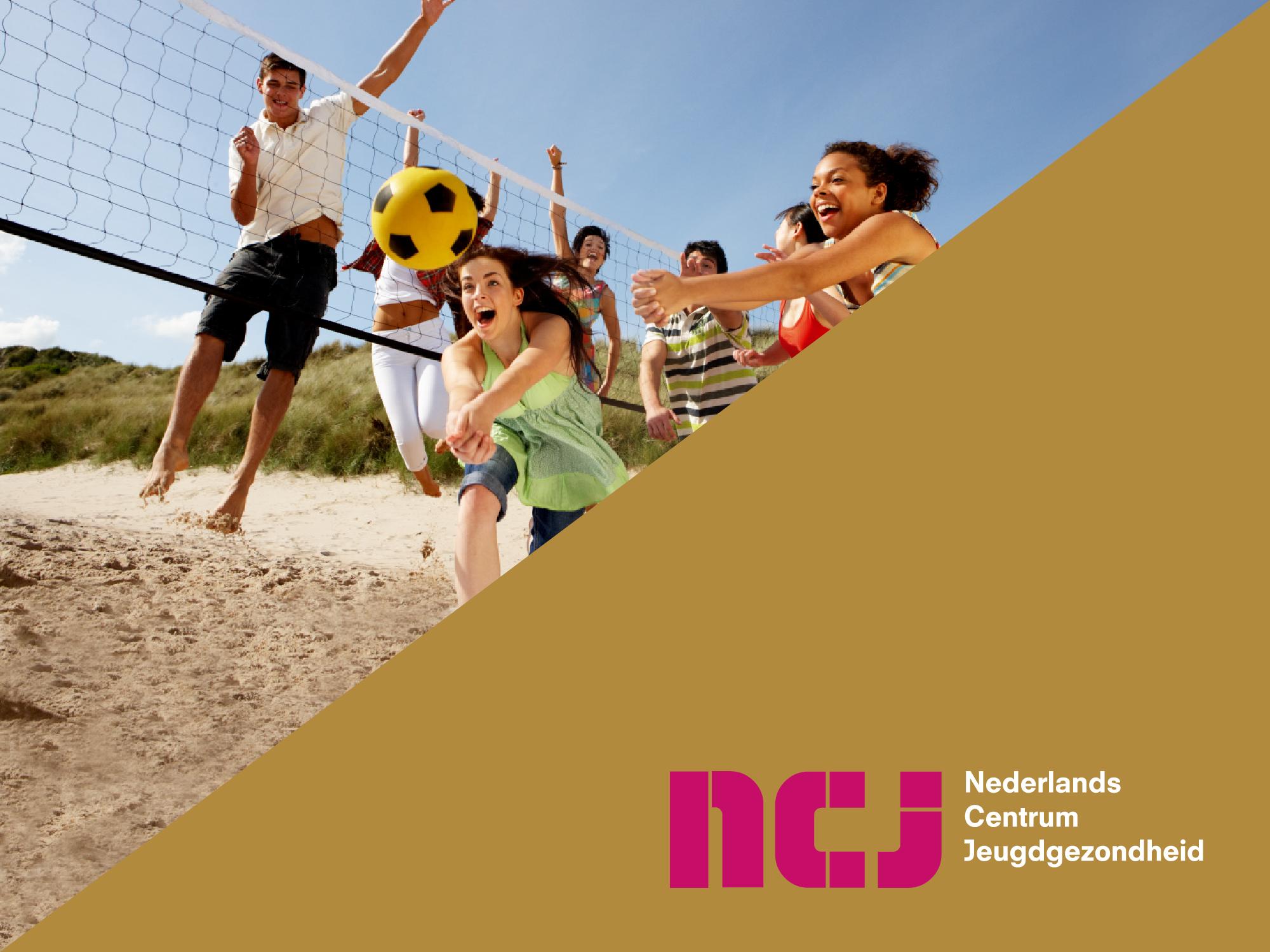 Presentatie-titel | Wijzig deze tekst onder 'Beeld'>'Koptekst en voettekst' |
Presentatie-titel | Wijzig deze tekst onder 'Beeld'>'Koptekst en voettekst' |
*